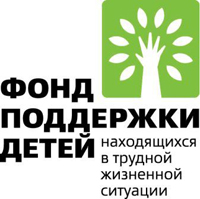 Муниципальное образование «Пашковский сельсовет»
ЗАДАНИЕ  № 1
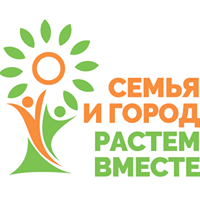 СОЗДАНИЕ ИНФОРМАЦИОННОГО РЕСУРСА ИЛИ ИНОГО СОВЕЩАТЕЛЬНОГО ОРГАНА ДЛЯ ВНЕСЕНИЯ ПРЕДЛОЖЕНИЙ ЖИТЕЛЕЙ В СТРАТЕГИЮ РАЗВИТИЯ МУНИЦИПАЛЬНОГО         ОБРАЗОВАНИЯ С. ПАШКОВО ПАШКОВСКОГО СЕЛЬСОВЕТА ПЕТУХОВСКОГО РАЙОНА КУРГАНСКОЙ ОБЛАСТИ                                              (ссылка на страницу Администрации Пашковского сельсовета  http://sovet.admpr.ru/index.php?IDmenu=28&id=375 )